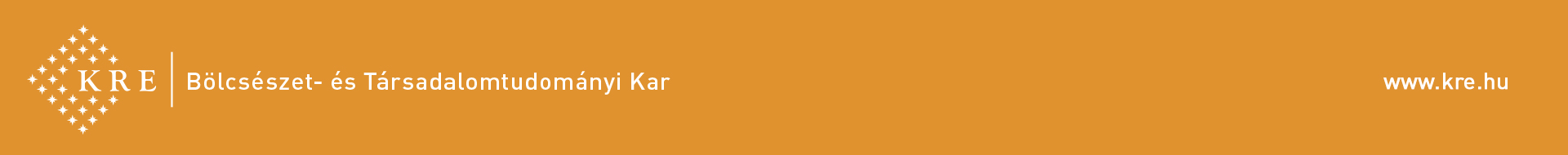 Géza HorváthProtestantische Traditionen in der deutschsprachigen Literatur VII.
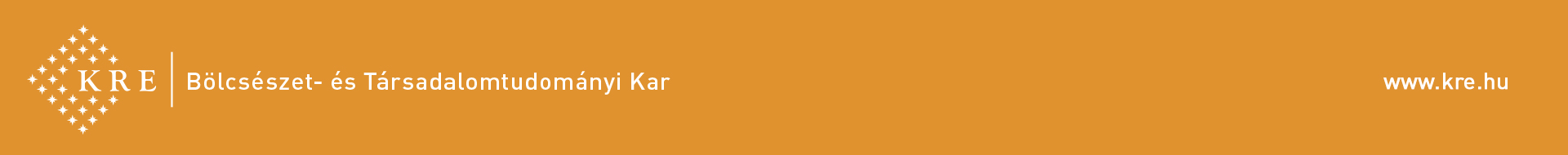 Empfindsamkeit, Sturm und Drang, Weimarer Klassik, Romantik, Biedermeier II.
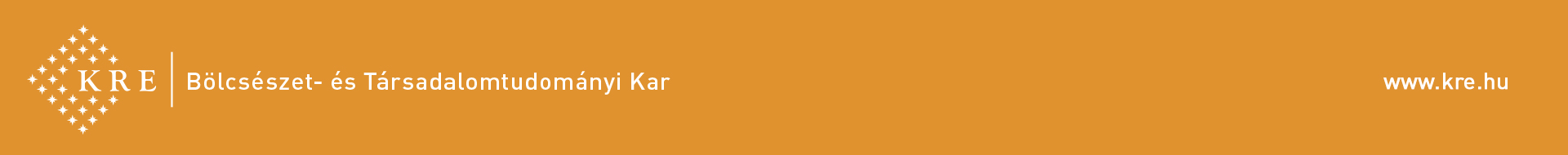 Sturm und Drang – Genie-Kult (1770-1785)
Johann Georg Hamann (1730- 1788)
Johann Kaspar Lavater (1741-1801)
Johann Gottfried Herder (1744-1803)
Johann Wolfgang Goethe (1749-1932)
Friedrich Schiller (1759-1805)
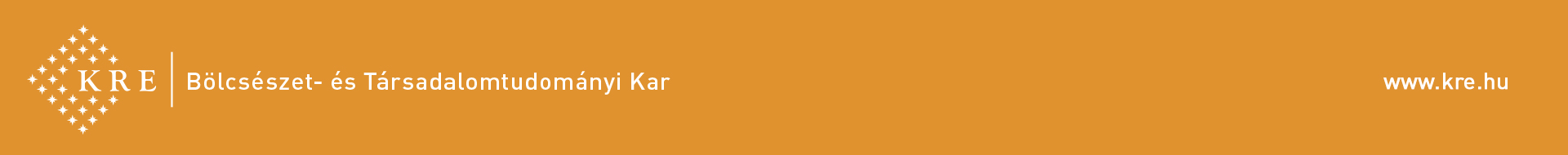 Sturm und Drang
wird beeinflusst durch
	den Pietismus: subjektive Frömmigkeit, gefühlsmäßige Annäherung an Gott
und die Empfindsamkeit: Emanzipation der Gefühle, Enthusiasmus,
Pantheismus
Charakteristika: Genie-Kult
Befreiung von den beschränkenden Regeln
Der Dichter ist ein zweiter Schöpfer und Schaffender nach Gott: natura naturans, (Selbsthelfer), Natur
Vorbild
Shakespeare ↔ französische Klassizisten (Racine, Corneille, Gottsched)
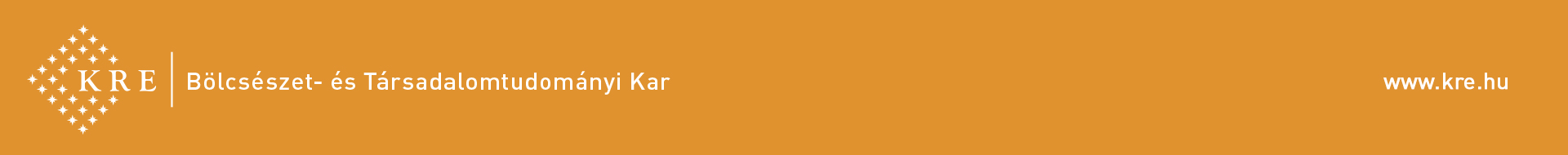 Genie-Kult Goethe: Zum Shakespeare-Tag (Shakespeare-Rede)
Goethe wollte im Herbst 1771 bei Johann Daniel Salzmanns „Deutscher Gesellschaft” in Straßburg „um einen Ehrentag des edlen Shäkespears ansuchen”. Er verlas seine Rede aber wohl nicht hier, sondern im väterlichen Haus in Frankfurt am 14. Oktober, am protestantischen Namenstag für Wilhelm.
 
Goethes Rede ist keine theoretische Abhandlung eines Literaten oder Ästhetikers, sondern ein Beweis des feurigen Sturm-und-Drang-Dichters, des Vertreters des Genie-Kults.
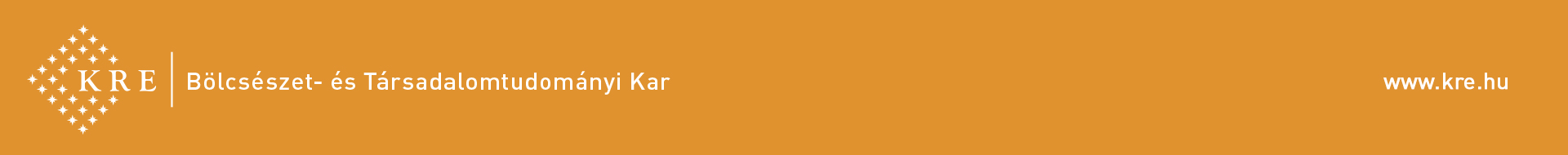 Goethe: Zum Shakespeare-Tag
„Schakespeares Theater ist ein schöner Raritätenkasten, in dem die Geschichte der Welt vor unsern Augen an dem unsichtbaren Faden der Zeit vorbeiwallt. Seine Plane sind, nach dem gemeinen Stil zu reden keine Plane, aber seine Stücke drehen sich  um den geheimen Punkt (den noch kein Philosoph gesehen und bestimmt hat), in dem das Eigentümliche unsres Ichs, die prätendierte Freiheit unsres Wollens, mit dem notwendigen Gang des Ganzen zusammenstößt.” (226)

"Und ich rufe: Natur! Natur! nichts so Natur als Shakespears Menschen." (226)

Sh. gilt als Prometheus, ein Schöpfer unter Jupiter – jeder wahre Dichter ist ein Prometheus, ein „second maker” (Shaftesbury), der das Ganze der Welt bejaht und mit kongenialer Schöpfungskraft darzustellen vermag…
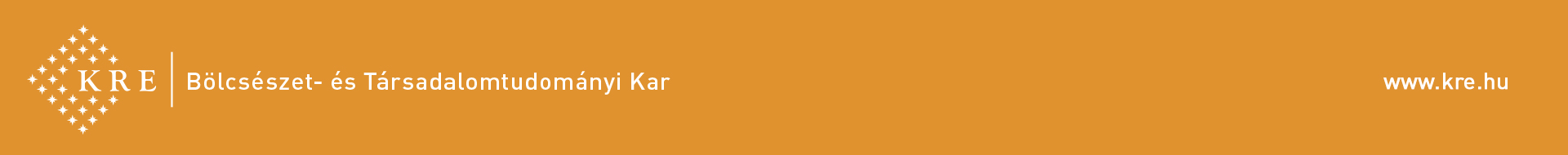 Genie-Kult – Goethe und Lavater
„Ach damals, wie oft habe ich mich mit den Fittichen eines Kranichs… zu dem Ufer des ungemessenen Meeres gesehnt, aus dem schäumenden Becher des Unendlichen jene schwellende Lebenswonne zu trinken und nur einen Augenblick in der eingeschränkten Kraft meines Busens einen Tropfen der Seligkeit des Wesens zu fühlen, das alles in sich und durch sich hervorbringt.” (Goethe: Die Leiden des jungen Werthers, 1774)

„Wo Wirkung, Kraft, That, Gedanke, Empfindung ist, die von Menschen nicht gelernt und nicht gelehrt werden kann – da ist Genie!… Das Göttliche ist Genie!… Genie schafft!” (Johann Kaspar Lavater: Physiognomische Fragmente zur Beförderung der Menschenkenntnis und Menschenliebe, 1775–78)
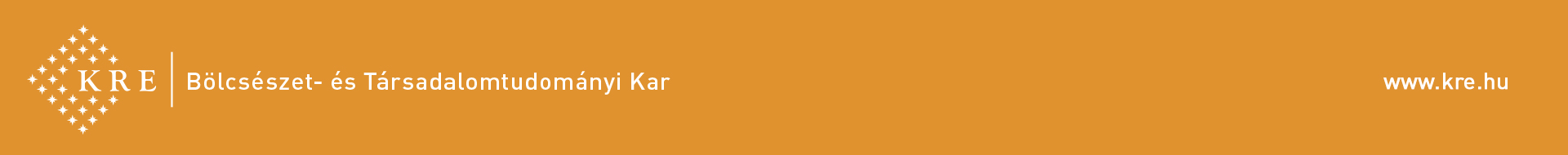 Romantik
Frühromantik – Jena (1795-1805):
Johann Gottfried Fichte (1762-1814)
Friedrich Wilhelm Joseph Schelling (1775-1854)
Friedrich Schlegel (1772-1829)
August Wilhelm Schlegel (1767-1845)
Ludwig Tieck (1773-1853)
Novalis (Georg Philipp Friedrich von Hardenberg) (1772-1801)
Friedrich Daniel Ernst Schleiermacher (1768-1834)
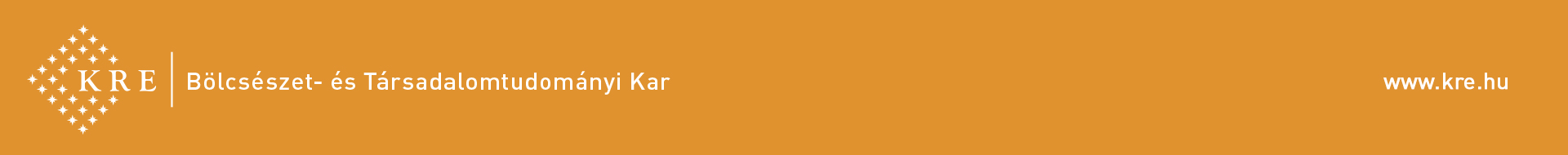 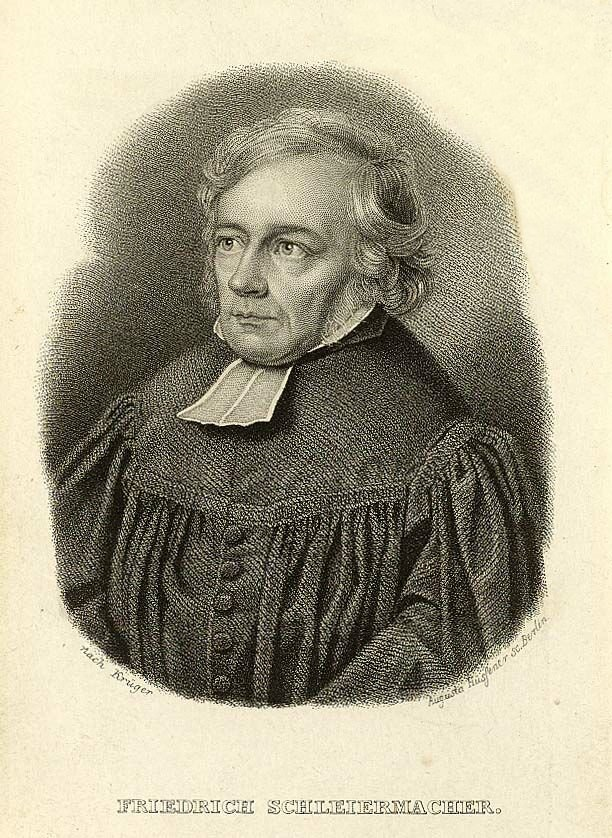 Friedrich Daniel Ernst Schleiermacher(1768,Breslau–1834, Berlin)evangelischer Theologe, Philosoph, Altphilologe, Staatstheoretiker, Pädagoge, Begründer der modernen Hermeneutik
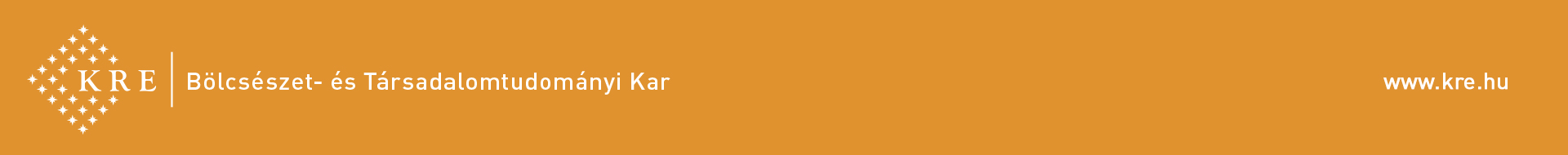 Schleiermacher: „Kirchenvater des 19. Jhrs.” (Karl Barth)
Sohn eines reformierten Feldpredigers
1783-1785 	Pädagogium der Herrnhuter Brüder-Unität in Niesky erzogen 				(Pietismus)
1785-1787 	Besuch des Seminars der HB in Barby
1787 		Bruch mit den HB → Studium der Theologie und Philosophie in Halle
1790-1793 	Hauslehrer bei de Familie des Grafen Dohna-Schlohbitten
1796-1802 	Prediger an der Charité in Berlin → Verkehr im Salon von Henriette 			Herz: Bekanntschaft mit den Romantikern (Fr. Schlegel)
1802- 1804 	Hofprediger in Stolp
1804- 1807	außerord. Prof. Für Theologie und Philosophie an der Universität Halle
1809-1834	Prediger der Dreifaltigkeitskirche in Berlin, Mitbegründer der Friedrich-			Wilhelms-Universität, Prof. Für Theologie bis zu seinem Tod
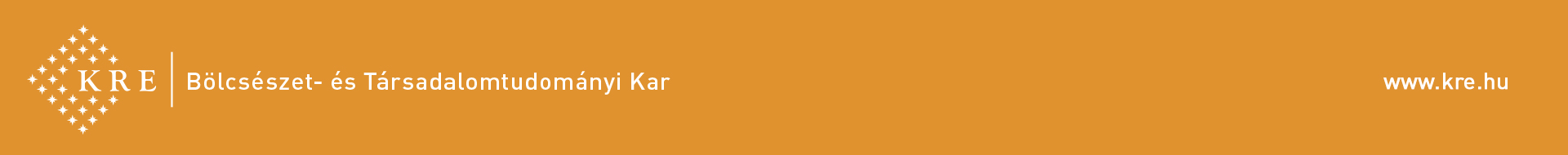 Schleiermachers Theologie
Im 18. Jh. (Aufklärung) gerät die Religion ins Bedrängnis…

Zwischen Rationalismus (Ch. Wolf) und Moralphilosophie (Kant) und Supranaturalimus sucht Schleiermacher neue Wege, die vom Pietismus beeinflusst werden…
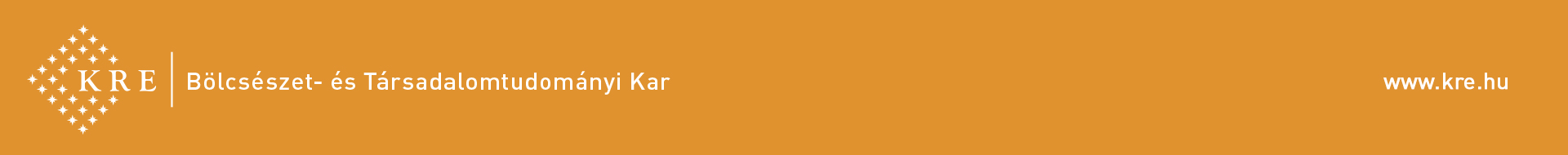 Über die Religion. Reden an die Gebildeten unter ihren Verächtern (1799)religionsphilosophisches Werk der Frühromantik
Religiosität gehöre zum Menschen wie Denken (Vernunft) und Handeln (Moral) – ist ihnen also gleichwertig
Religion = „Sinn und Geschmack für das Unendliche” – Anschauung und Gefühl des Universums, sie ist unabhängig von Moral und Metaphysik: „Ihr Wesen ist weder Denken noch Handeln, sondern Anschauung und Gefühl.“
Die Subjekt-Objekt-Spaltung (Wahrnehmender und Wahrgenommenes) wird in der Religion aufgehoben → Subjekt (religiöser Mensch) und Objekt (göttliche Unendlichkeit) verschmelzen in der Religion
Frömmigkeit = subjektiver Ausdruck der Religion (← Individualismus der Romantik, Wiederentdeckung der Gefühlswelt ↔ mechanisches Menschenbild der Aufklärung (Descartes)
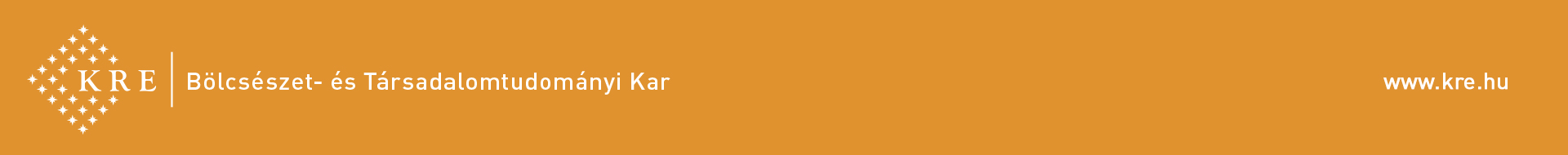 „Der Mensch wird mit der religiösen Anlage geboren wie mit jeder anderen, und wenn nur sein Sinn nicht gewaltsam unterdrükt […] wird […] so müßte sie sich auch in Jedem unfehlbar auf seine eigne Art entwickeln.” 
– der Sinn des Kindes fürs Übernatürliche (Märchen) wird aus praktischen Gründen unterdrückt…
„Religion und Kunst stehen nebeneinander wie zwei befreundete Seelen deren innere Verwandtschaft, ob sie sie gleich ahnden, ihnen doch noch unbekannt ist.“ 
„So viel sieht Jeder leicht, daß Niemand die Religion ganz haben kann; denn der Mensch ist endlich und die Religion ist unendlich […] So habe ich die Mehrheit der Religionen vorausgesetzt und eben so finde ich sie im Wesen der Religion begründet.“ → 
Toleranz unter den Religionen! – Christentum ist besonders hochrangig, weil es Erlösung und Versöhnung lehrt. Jesus als Gott und Mensch ist Mittler zwischen dem Endlichen und Unendlichen…
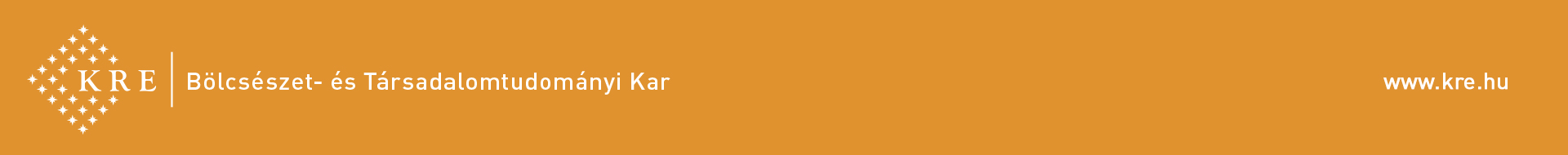 Biedermeier (1815-1849)
Die Bezeichnung "Biedermeier" geht auf die deutschen Schriftsteller Ludwig Eichrodt und Adolf Kußmaul zurück, die für die Münchener "Fliegenden Blätter" von 1855-­1857 die Gestalt des schwäbischen Dorflehrers Gottlieb Biedermaier erfanden. Während Eichrodt und Kußmaul mit dieser Figur und dessen Freund Horatius Treuherz eine Parodie auf das Spießbürgertum abliefern wollten, begann man gegen Ende des 19. Jahrhunderts, das Biedermeier mit der "guten, alten Zeit" gleichzusetzen und verwendete diesen Begriff als Synonym für Behaglichkeit, Häuslichkeit, Geselligkeit in Familie und im Freundeskreis, für den (auch geistigen) Rückzug ins Private. Ab 1906 wurde der Begriff für Mode und Möbel aus der Zeit zwischen 1815 und 1848 verwendet, dann auch für einen Malstil.
				(http://www.pohlw.de/literatur/epochen/vormaerz.htm)

Sinnvoll ist die Bezeichnung allein dann, wenn man ihn zur Kennzeichnung derjenigen Autoren innerhalb der Vormärzepoche verwendet, die sich mit der liberalen und revolutionären Opposition nicht zu identifizieren vermochten (Karl Leberecht Immermann, Eduard Mörike, Adalbert Stifter, Jeremias Gotthelf).
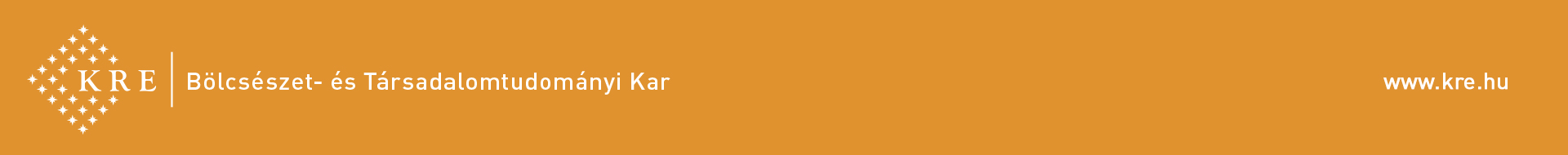 Bürgerliche Familienidylle
Das Biedermeier ist die Kunst des „konservativen”, d.h. nicht liberal-revolutionären Bürgertums – Innenarchitektur, Kleidung, (Haus)musik, Kammermusik (Robert Schumann, Franz Schubert, Wiener Walzer, Johann Strauss sen.)
In der Literatur sind Idyll, private Sphäre, bürgerliche Tugenden wie Fleiss, Ehrlichkeit, Bescheidenheit, Treue, Pflichgefühl etc. wichtig…
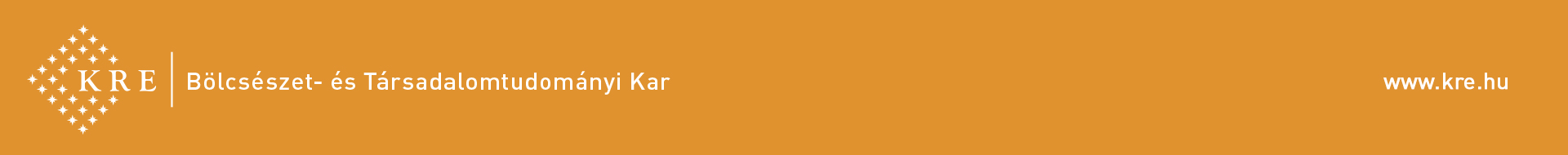 Eduard Mörike(1804, Ludwigsburg–1875, Stuttgart)
1818 Evangelisches Seminar Urach
1826 Tübinger Stift (W. Waiblinger, Fr. Hölderlin)
Pfarrer in Cleversulzbach
1856 – Literaturlehrer am Königin-Katharina-Stift
Werke: Lyrik: Peregrina-Lieder (Maria Meyer)
Maler Nolten (1832, Roman)
Mozart auf der Reise nach Prag (1855)
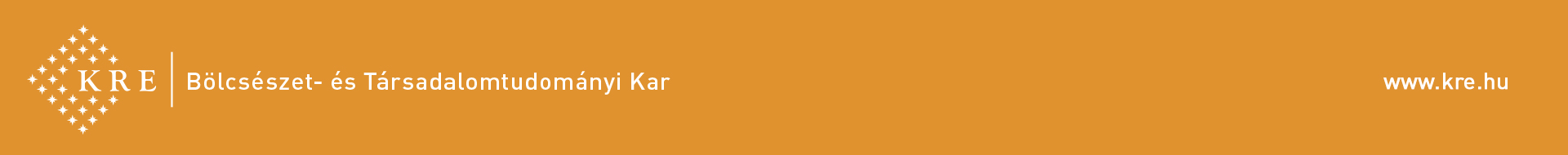 Mörike: Mozart auf der Reise nach Prag (1855)
Mozart ist mit seiner Frau Constanze auf dem Weg von Wien nach Prag, wo die Uraufführung seiner neuen Oper Don Giovanni (1787) stattfinden soll. Als man auf dem Land, nahe dem Schloss des Grafen von Schinzberg, Rast macht, spaziert Mozart durch den Schlosspark und pflückt gedankenverloren eine Orange vom schönen Pomeranzenbäumchen des Parks, wobei er vom gräflichen Gärtner überrascht wird. Die Auseinandersetzung endet damit, dass sich Mozart bei der Gräfin in einem Brieflein entschuldigt, worauf er ins Schloss geladen wird. Dort feiert das gräfliche Paar soeben die Verlobung ihrer Nichte Eugenie. Mozart und seine Frau fügen sich dem Familienkreis ein und schließlich spielt der gefeierte Maestro der heiteren Runde aus der fast fertigen Oper vor. In Eugenie aber ruft gerade die begeistert aufgenommene Musik die Ahnung vom baldigen Tod Mozarts hervor. Am nächsten Tag reisen Mozart und Constanze in einer vom Grafen geschenkt bekommenen Kutsche, in Richtung Prag weiter. Die Novelle schließt mit dem berühmten Mörike-Gedicht Denk es, o Seele!, in dem die Todesahnung Eugeniens gewissermaßen eine prophetische Bestätigung erfährt, da es dieser, als böhmisches Volkslied vorgestellt, beim Aufräumen der Noten zufällig in die Hand kommt.
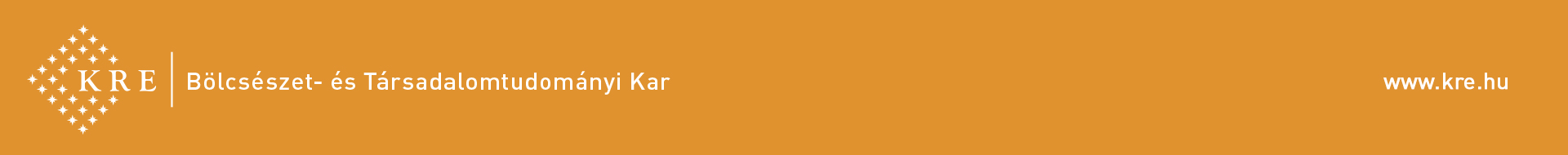 Geschichte des Pomeranzbäumchens
Süden + Frankreich: Die aufgeklärte Gemahlin des Großvaters des Onkels, Renate Leonore, die in dieser „merkwürdigen Epoche” „deutsche Ehrenfestigkeit und sittliche Strenge … naive Opposition” vertrat und die „Blößen der Gesellschaft” angriff!!!,  hat den blühenden Orangenzweig aus dem Hof Ludwigs XIV. (1638-1711) mitgebracht, von Frau von Sévigné bekommen – das Bäumchen ist schon verdorrt, der Graf hat es doch „gerettet”, es blüht und bringt Früchte wieder!!! – das wäre das von M. „beschädigte” Verlobungsgeschenk des Grafen an Eugenie…
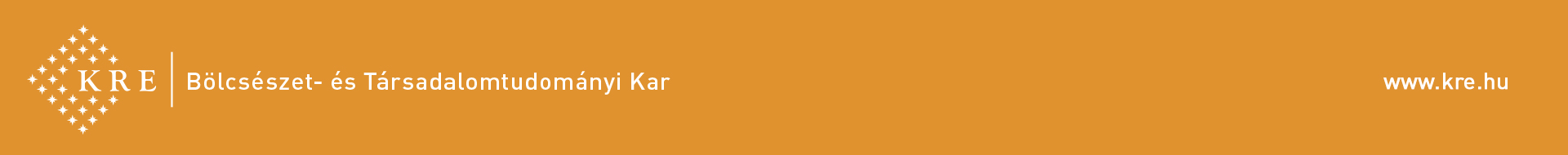 Das Pomeranzbäumchen
„Es konnte nächst seinem persönlichen Werte zugleich als lebendes Symbol der feingeistigen Reize eines beinahe vergötterten Zeitalters gelten, worin wir heutzutage freilich des wahrhaft Preisenswerten wenig finden können, und das schon eine unheilvolle Zukunft (Französische Revolution!!!) in sich trug, deren welterschütternder Eintritt dem Zeitpunkt unserer harmlosen Erzählung bereits nicht ferne mehr lag.” (540)

Klassik + (Odnung, einfach, schön etc. wie Mozarts Musik) ↔ Revolution

Eugenie ahnt Mozarts Tod voraus: „Es ward ihr so gewiß,… daß dieser Mann sich schnell und unaufhaltsam in seiner eigenen Glut  verzehre, daß er nur eine flüchtige Erscheinung auf der Erde sein könne, weil sie den Überfluß, den er verströmen würde, in Wahrheit nicht ertrüge.” (567)
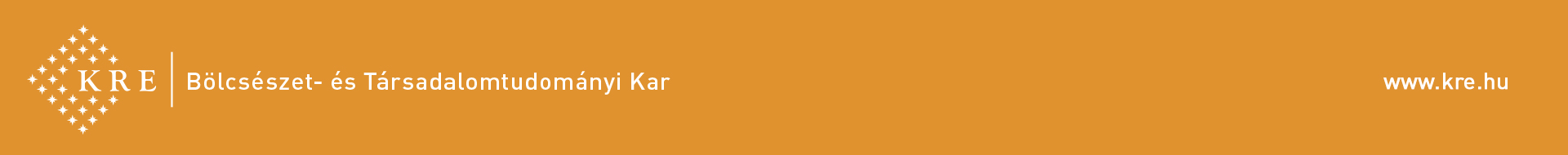 Mörike: Denk es, o Seele (1851)Mit diesem „böhmischen Volkslied” endet die Novelle
Ein Tännlein grünet wo, 
Wer weiß, im Walde, 
Ein Rosenstrauch, wer sagt, 
In welchem Garten? 
Sie sind erlesen schon, 
Denk es, o Seele, 
Auf deinem Grab zu wurzeln 
Und zu wachsen.
Zwei schwarze Rößlein weiden 
Auf der Wiese, 
Sie kehren heim zur Stadt 
In muntern Sprüngen. 
Sie werden schrittweis gehn 
Mit deiner Leiche; 
Vielleicht, vielleicht noch eh' 
An ihren Hufen 
Das Eisen los wird, 
Das ich blitzen sehe!
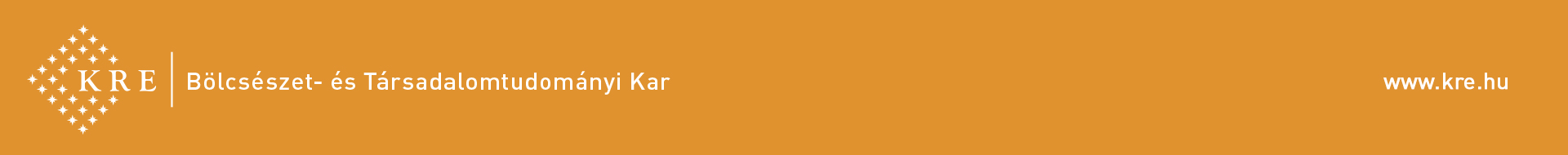 Mörike: Schlafendes Jesuskind.Gemalt von Francesco AlbaniF. Albani (1578-1660) it. klassizistischer Maler der Bologneser SchuleDas Gedicht vertont v. Hugo Wolf (1860-1903), öst. Komponist
Sohn der Jungfrau, Himmelskind! am Boden
Auf dem Holz der Schmerzen eingeschlafen,
Das der fromme Meister, sinnvoll spielend,
Deinen leichten Träumen untelegte;
Blume du, noch in der Knospe dämmernd
Eingehüllt die Herrlichkeit des Vaters!
O wer sehen könnte, welche Bilder
Hinter dieser Stirne, diesen schwarzen
Wimpern sich in sanftem Wechsel malen!
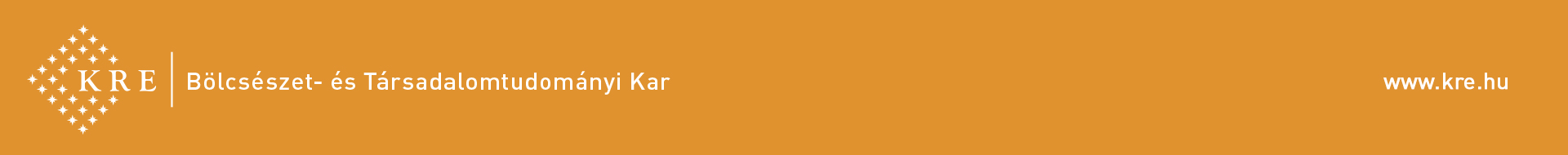 Mörike: Auf ein altes BildMartin Schongauer (c. 1445/1450-1491) dt. Kupferstecher und Maler der Renaissancevertont v. Hugo Wolf, Jonathan David Dixon, am. Schauspieler, Komponist etc.
In grüner Landschaft Sommerflor,
Bei kühlem Wasser, Schilf und Rohr,
Schau, wie das Knäblein Sündenlos
Frei spielet auf der Jungfrau Schoß!
Und dort im Walde wonnesam,
Ach, grünet schon des Kreuzes Stamm!
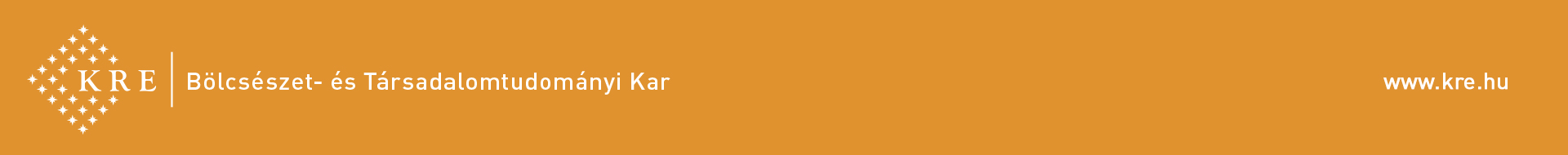 Eduard Mörike, „Horatius és egy finom sváb asszony fia”. Bevezető Eduard Mörike költeményeinek magyar fordításához
„Mörike látszólag idillikus költői világa sötét mélységeket rejt. A depresszióra hajlamos hipochonder, a reumában, köszvényben és neuraszténiában szenvedő költő nem intézményesített formákhoz, dogmatikus teológiához kötött, hanem inkább érzelmi alapú, poeto-teológiai hite ellenére egyrészt tematikájával – halálvágyával, a boldog és derűs felszín alatt leselkedő búskomorság, magány és halál víziójával –, másrészt nyelvezetével megelőlegezi a fin de siècle modernségét. A természet és az élet újjászületésének pillanatában vagy virágzó teljében már a sarjadozó halálra – a megváltó kereszthalálra – figyelmeztet többek között az Egy régi képre vagy a válogatás záróverse, a Vedd észbe, lélek is.” (Horváth, 160)
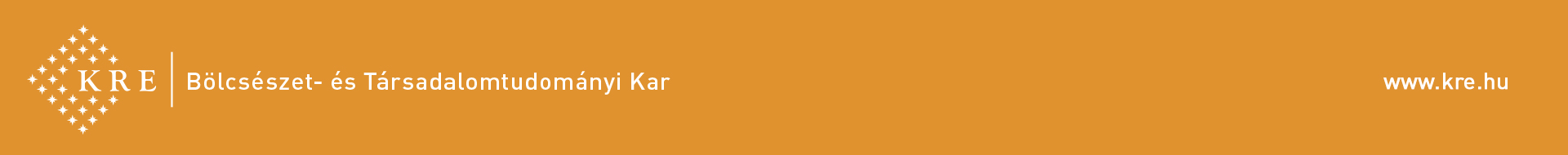 „Ezek a versek 1821 és 1862 között keletkeztek, részben Mörike szerelmi, természeti és gondolati, illetve vallásos költészetének darabjai, jóllehet e tematikus megkülönböztetés némileg problematikus, mert egy-egy költeményben a különböző témák váltakozhatnak vagy keveredhetnek egymással. Az első Peregrina-versben a szerető a szerelmet a bűn poharában nyújtja mosolyogva, az Egy Krisztusvirágra I.-ben pedig, melyben a temető, a tél és a halál képeivel szembeállítva megjelenik a karácsony, Krisztus születésének a motívuma, ám a születés pillanatában máris utalás történik a passióra, tehát a szenvedésre és az örök életet szavatoló megváltó kereszthalálra is, félreismerhetetlenül jelen van az ‚érzékiség’, nem csupán a Krisztusvirágnak halált hozó ‚más virágnak kéje’, hanem leheletfinoman az Istenanya angyali kéztől megérintett nászruhájának (der beneideten Mutter Brautgewand) illatában is.” (Horváth, 161)